Data Warehouses
Analyzing and Exporting Data
27 March 2018
Dancik International © 2015
1
Data Warehouses: Analyzing and Exporting Data
Contents
Data Warehouses and Data Cubes
Why have Data Warehouses
Existing and New Data Warehouses
Data Warehouses in Navigator FM
Activating and Maintaining Data Warehouses
27 March 2018
Dancik International © 2015
2
Data Warehouses: Analyzing and Exporting Data
What is a Data Warehouse?
Data Optimized for Analytics and Business Decisions
Designed for Querying by End Users
Detail Level Data
Designed for Extraction to Make Business Decisions
Reduce Reliance on Custom Programming
27 March 2018
Dancik International © 2015
3
Data Warehouses: Analyzing and Exporting Data
What is a Data Cube?
Data Optimized for Analytics
Summarized Level Data
Think F4 screens
Reduces Flexibility for Data Extraction
Requires Processing to do Summarization
27 March 2018
Dancik International © 2015
4
Data Warehouses: Analyzing and Exporting Data
Why do we have Data Warehouses?
Dancik Database Structure
Dancik Database
Contains approximately 3000 physical files (tables)
Continues to grow daily
Normalized Database
Non-Externalized tables
You Don’t Want to Have to Learn All of Them…
27 March 2018
Dancik International © 2015
5
How You See Dancik Database
Data Warehouses: Analyzing and Exporting Data
How We See the Dancik Database
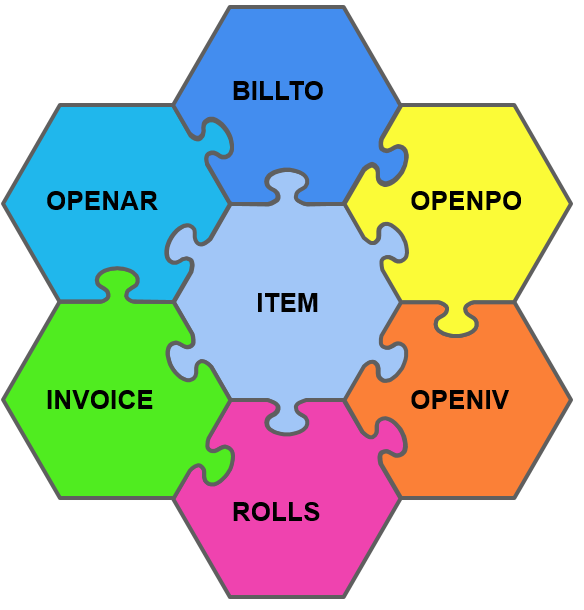 27 March 2018
Dancik International © 2015
7
Data Warehouses: Analyzing and Exporting Data
Make Data More Accessible - Triggers
27 March 2018
Dancik International © 2015
8
Data Warehouses: Analyzing and Exporting Data
How We Want You to See the Dancik Data
Order and Invoice Data - Externalized
OPENPO@H
Header Data
INVOICEC
Header Data
INVOICED
Detail Line Data
OPENPO@D
Detail Line Data
INVOICEM
Misc Line Data
OPENPO@M
Misc Line Data
INVOICET
Total Line Data
DW0001F
Sales Data Warehouse
RADAR
NAVIGATOR
27 March 2018
Dancik International © 2015
9
Data Warehouses: Analyzing and Exporting Data
How We Want You to See the Dancik Data
Item and Inventory Data - Externalized
Inventory Transaction Data
Item File Data
ITEM
OPENIV
DW0006F
Data Warehouse
DW0008F
Data Warehouse
Serialized Data
ROLLS
DW0007F
 Data Warehouse
27 March 2018
Dancik International © 2015
10
Data Warehouses: Analyzing and Exporting Data
Why do we have Data Warehouses?
Make Programming Development More Efficient
Dancik Uses These Data Warehouses 
Navigator Uses These Data Warehouses
RADAR Uses These Data Warehouses
You can stop asking about OPENPO now, we don’t use it 
Data Warehouses are Documented Online
Data Warehousing Category
27 March 2018
Dancik International © 2015
11
Data Warehouses: Analyzing and Exporting Data
How do Data Warehouses update?
Database Triggers
Operating system level triggers
Guarantee execution regardless of application
Reduces integrity complexity within the applications
Real-time updates
27 March 2018
Dancik International © 2015
12
Data Warehouses: Analyzing and Exporting Data
Existing Data Warehouse
Invoices, Orders and Unprocessed orders
Also Called “Sales Data Warehouse”
This Data Warehouse is used for RADAR Sales Analysis
Now Accessible in Navigator FM
Added Some Requested Columns
Weight
GP% and GP$ With Funds
GP% and GP$ Without Funds
27 March 2018
Dancik International © 2015
13
Data Warehouses: Analyzing and Exporting Data
New Data Warehouses
Item Data
Manufacturer Data Elements
Supplier Data Elements
Contains Associated “Codes” File Descriptions
Now accessible in Navigator FM
27 March 2018
Dancik International © 2015
14
Data Warehouses: Analyzing and Exporting Data
Item Data Warehouse
DW0006F
Item Data Warehouse
Item (FIL 002)
Manufacturer (FIL 004)
Supplier (FIL 003)
Classes (FIL 019)
27 March 2018
Dancik International © 2015
15
Data Warehouses: Analyzing and Exporting Data
New Data Warehouses
Serialized Inventory Data Warehouse
Item Data With Associated “Codes” File Descriptions 
Item Data Elements
Item SKU Data Elements
Manufacturer Data Elements
Now accessible in Navigator FM
27 March 2018
Dancik International © 2015
16
Data Warehouses: Analyzing and Exporting Data
Serialized Inventory Data Warehouse
DW0008F
Serialized Inventory  Data Warehouse
Item (FIL 002)
Rolls (INV 001)
Manufacturer (FIL 004)
Item SKU (FIL 013)
Supplier (FIL 003)
Package (FIL 011)
27 March 2018
Dancik International © 2015
17
Data Warehouses: Analyzing and Exporting Data
New Data Warehouses
Serialized Inventory Data Warehouse
All dates are in ISO date formats (CCYYMMDD)
Dataset only includes Serial Numbers with On-hand or Scheduled Quantities
27 March 2018
Dancik International © 2015
18
Data Warehouses: Analyzing and Exporting Data
New Data Warehouses
Serialized Inventory Data Warehouse
Unit of Measures converted in the Dataset
First Unit of Measure is Native Unit of Measure
All available Packaging Unit of Measures are converted for you from Native Unit of Measure
On-Hand Quantity
Allocated Quantity
Held Quantity
Available Quantity
Scheduled Quantity
27 March 2018
Dancik International © 2015
19
Data Warehouses: Analyzing and Exporting Data
New Data Warehouses
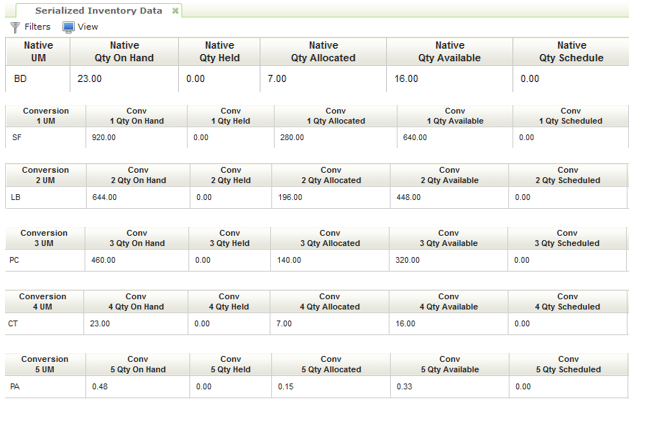 27 March 2018
Dancik International © 2015
20
Data Warehouses: Analyzing and Exporting Data
New Data Warehouses
Inventory Transactions Data Warehouse
Unit of Measures converted in the Dataset.
First Unit of Measure is Native Unit of Measure
All available Packaging Unit of Measures are converted for you from Native Unit of Measure
All dates are in ISO date formats (CCYYMMDD)
Item data with associated “Codes” file descriptions
Accessible in Navigator FM
Initially loaded with transactions from 06-01-2015
27 March 2018
Dancik International © 2015
21
Data Warehouses: Analyzing and Exporting Data
Inventory Transaction Data Warehouse
DW0007F
Inventory  Transaction Data Warehouse
Item (FIL 002)
Openiv (INV 001)
Manufacturer (FIL 004)
Item SKU (FIL 013)
Supplier (FIL 003)
Package (FIL 011)
27 March 2018
Dancik International © 2015
22
Data Warehouses: Analyzing and Exporting Data
Accessing Data Warehouses
When?
In a near deployment cycle
Why?
We wanted you to understand the data first
27 March 2018
Dancik International © 2015
23
Data Warehouses: Analyzing and Exporting Data
Accessing Data Warehouses
Navigator FM Authority Settings
 Same as any Navigator File Maintenance Setup
Exception - data Inquiry Only
27 March 2018
Dancik International © 2015
24
Data Warehouses: Analyzing and Exporting Data
File Management Authority
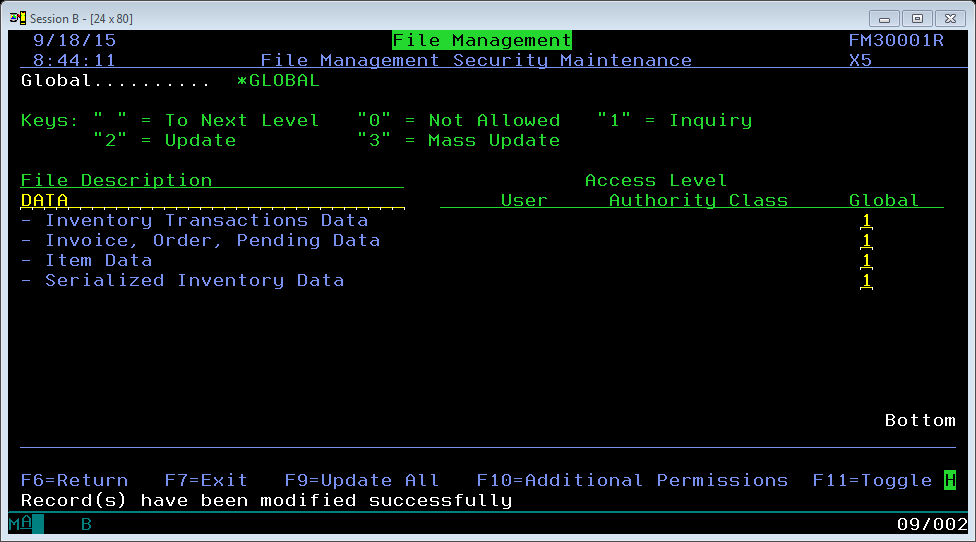 27 March 2018
Dancik International © 2015
25
Data Warehouses: Analyzing and Exporting Data
Navigator File Management Category
New FM Category
Data Warehousing
All the Current FM Security
Inquiry Only
CSV/Excel Export
27 March 2018
Dancik International © 2015
26
Data Warehouses: Analyzing and Exporting Data
Why Navigator File Management?
Known and Proven 
Built-in Security
Built-in Private and Public Saved Filters
Built-in Column Selection and Column Sorting
Built-in CSV/Excel Extraction
Type of Use Case Envisioned when Building Navigator FM
27 March 2018
Dancik International © 2015
27
Data Warehouses: Analyzing and Exporting Data
Maintenance of Data Warehouses
Activate Via System Settings (SET 004)
Search for “Data Warehouse”
27 March 2018
Dancik International © 2015
28
Data Warehouses: Analyzing and Exporting Data
System Settings
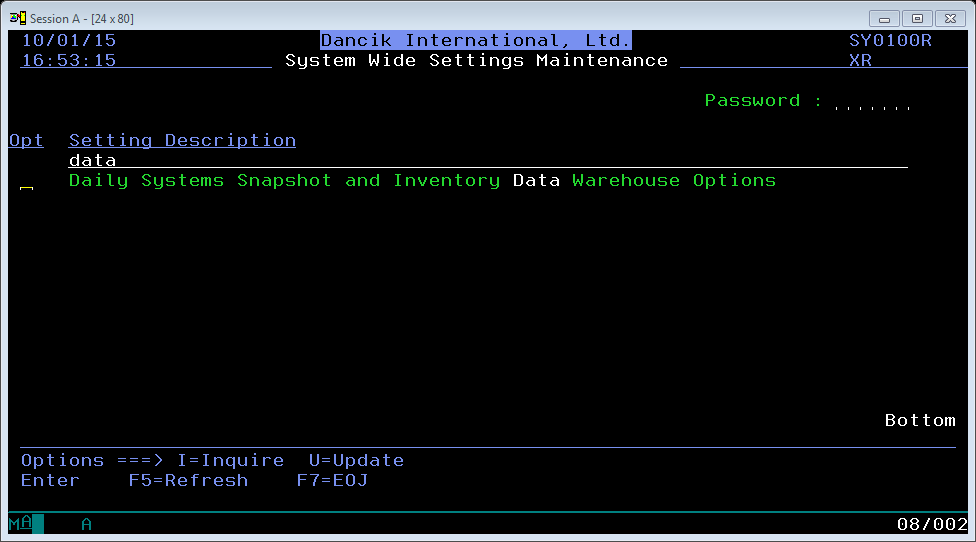 27 March 2018
Dancik International © 2015
29
Data Warehouses: Analyzing and Exporting Data
System Settings
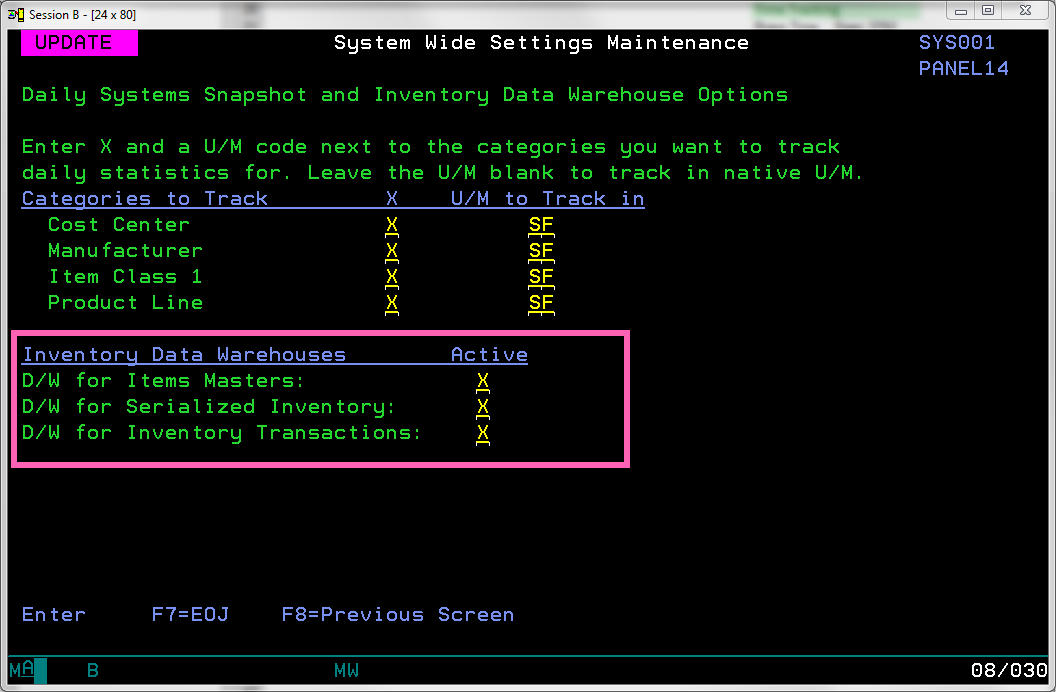 27 March 2018
Dancik International © 2015
30
Data Warehouses: Analyzing and Exporting Data
Maintenance of Data Warehouses
Coming Soon: 
SPEC 4539
Clear and rebuild Data Warehouses on your schedule
Prioritize Packaging Unit of Measures
Keeps the columns and order of Unit of Measures consistent
27 March 2018
Dancik International © 2015
31
Data Warehouses: Analyzing and Exporting Data
System Settings
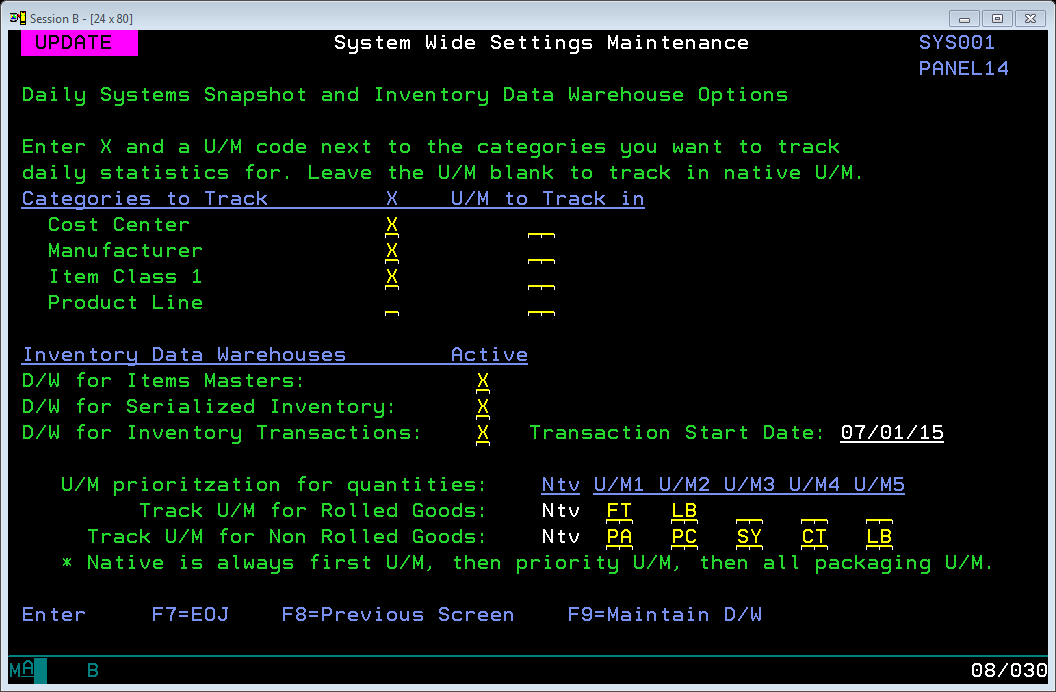 27 March 2018
Dancik International © 2015
32
Data Warehouses: Analyzing and Exporting Data
System Settings
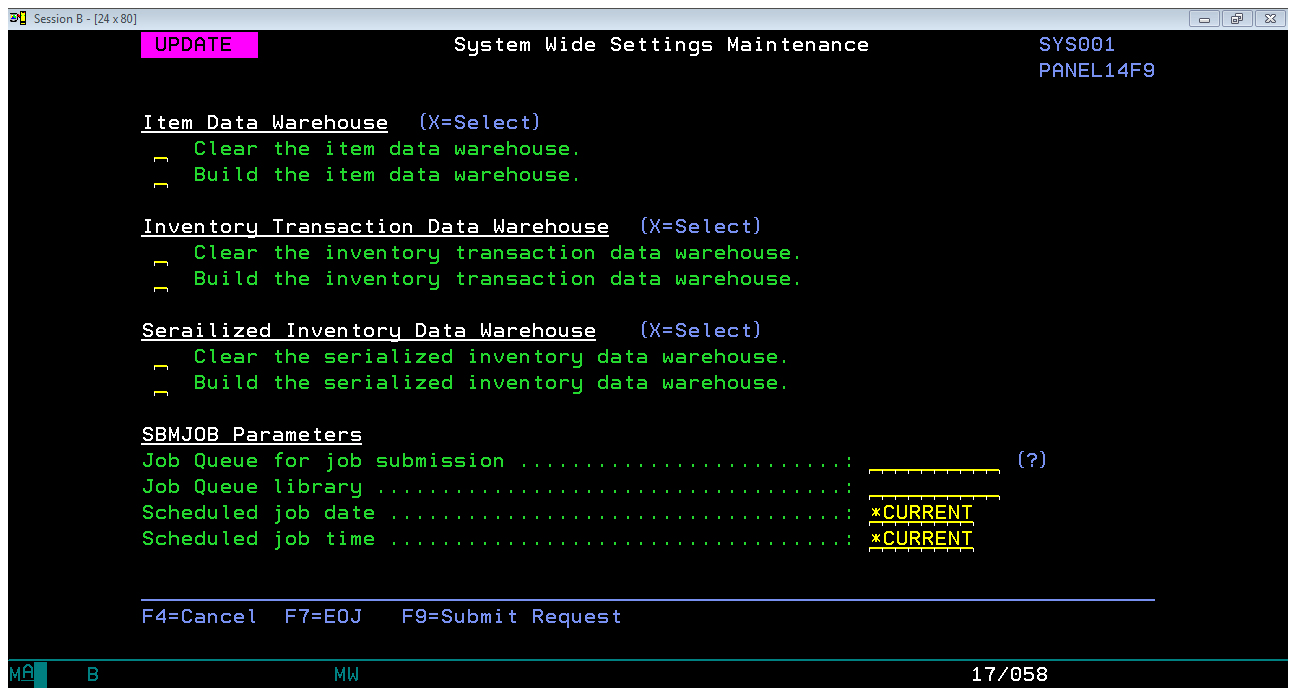 27 March 2018
Dancik International © 2015
33
Data Warehouses: Analyzing and Exporting Data
Next Data Warehouses
You Tell Us!
27 March 2018
Dancik International © 2015
34
27 March 2018
Dancik International © 2015
35